Fiebre de origen desconocido
Juan Esteban Vélez Hernández
Residente Medicina Interna 
Universidad de Antioquia
Definición
Petersdorf & Beeson: Fiebre > 38.3 en varias ocasiones, persiste sin diagnóstico por 3 semanas aún después de 1 semana de proceso diagnostico hospitalario. 1961.
Durack & Street: 3 días de investigación hospitalaria. 4 subgrupos: 1) FOD Clásica 2) FOD Nosocomial 3) FOD paciente neutropenico 4) FOD paciente con VIH. 1991.
Bennett, John E. Dolin, et al. (2019 ) Principles and Practice of Infectious Diseases
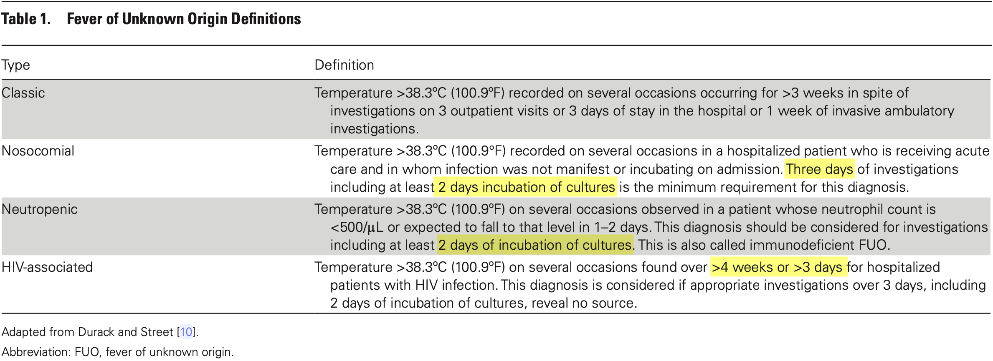 Wright, W. F., & Auwaerter, P. G. (2020). Open Forum Infectious Diseases, 7(5).
Termoregulación y la respuesta febril
Willam Harvey´s.
Claude Bernard´s.
Nuevo modelo: VGNC L-T H-T —> TRB.

Fiebre Infecciosa.
Pirógeno Exógeno (LPS) —> Pirógeno Endógeno.
IL1, IL6, TNF & INFs —> R. Preoptica —> PGE2. 
S. Simpático —> NE —> Vasoconstricción y BAP.
ACH —> Escalofríos.
Sistema inmune innato
Wright, W. F., & Auwaerter, P. G. (2020). Open Forum Infectious Diseases, 7(5).
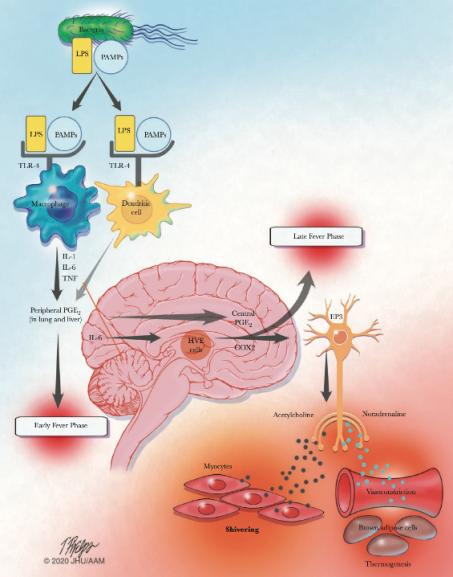 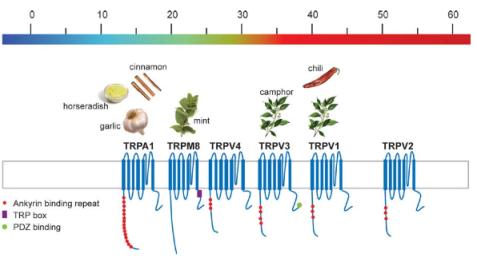 Wright, W. F., & Auwaerter, P. G. (2020). Open Forum Infectious Diseases, 7(5).
FOD clásica
5 categorías.
Infecciosa. 
Neoplasia.
Inflamatoria - enfermedad de tejido conectivo.
Miscelanea.
Sin diagnóstico.
Bennett, John E. Dolin, et al. (2019 ) Principles and Practice of Infectious Diseases
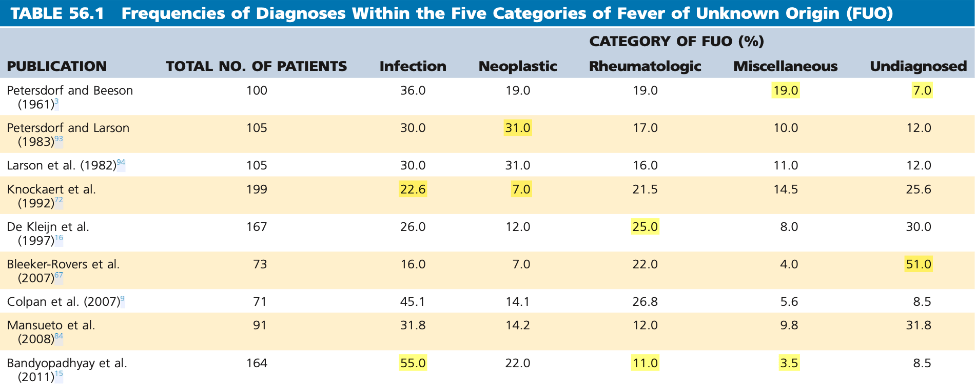 Bennett, John E. Dolin, et al. (2019 ) Principles and Practice of Infectious Diseases
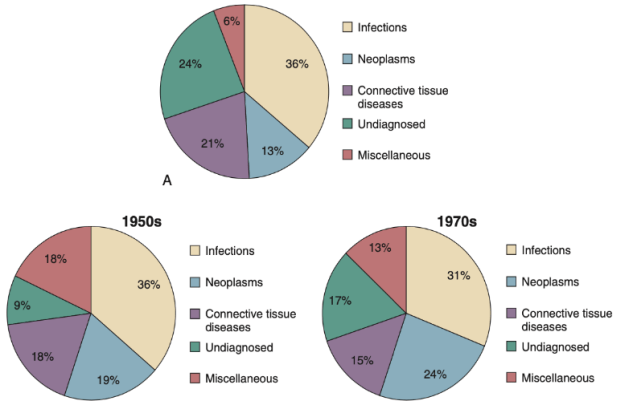 Bennett, John E. Dolin, et al. (2019 ) Principles and Practice of Infectious Diseases
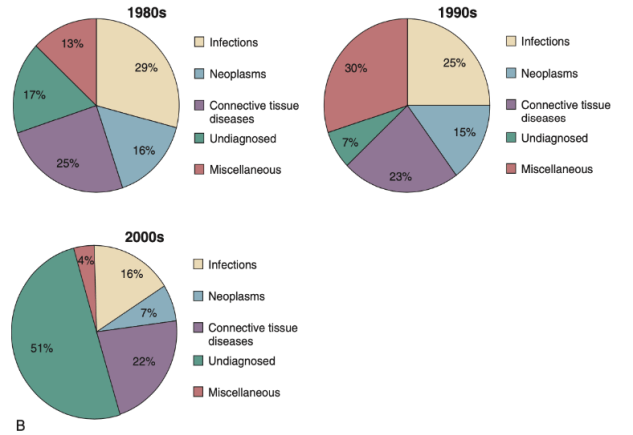 Bennett, John E. Dolin, et al. (2019 ) Principles and Practice of Infectious Diseases
Enfoque diagnóstico
Generalmente no condiciones raras, más sí manifestaciones atípicas de enfermedades comunes.

1) Historia Clínica
“Cornerstone” —> laboratorios.
Viajes recientes.
Animales, mascotas.
Contactos epidemiológicos. 
Antecedentes (FOD, L&L, E reumatológica, quirúrgicos).
FOD recurrente ** raras. 
Grupos poblacionales.
Bennett, John E. Dolin, et al. (2019 ) Principles and Practice of Infectious Diseases
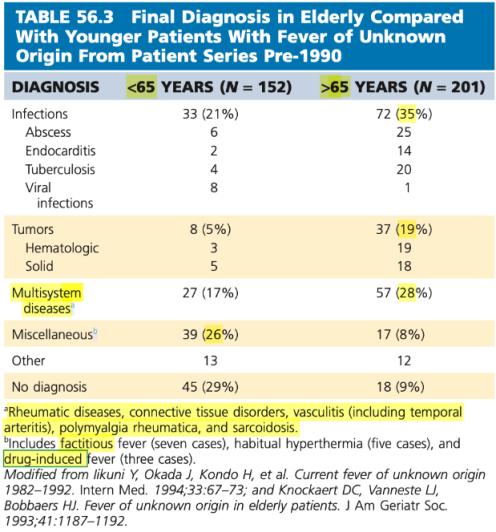 Grupos poblacionales
Bennett, John E. Dolin, et al. (2019 ) Principles and Practice of Infectious Diseases
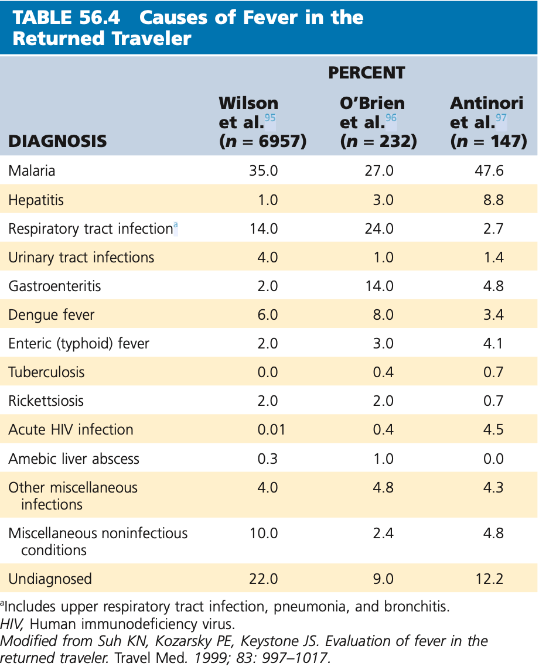 Grupos poblacionales
Bennett, John E. Dolin, et al. (2019 ) Principles and Practice of Infectious Diseases
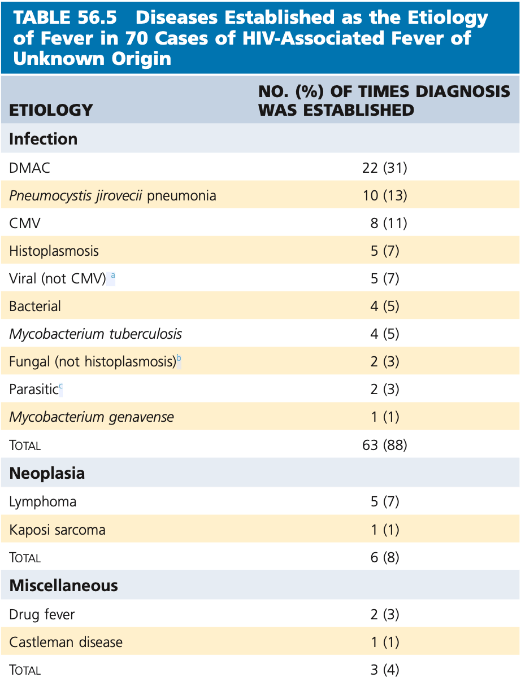 Grupos poblacionales
Bennett, John E. Dolin, et al. (2019 ) Principles and Practice of Infectious Diseases
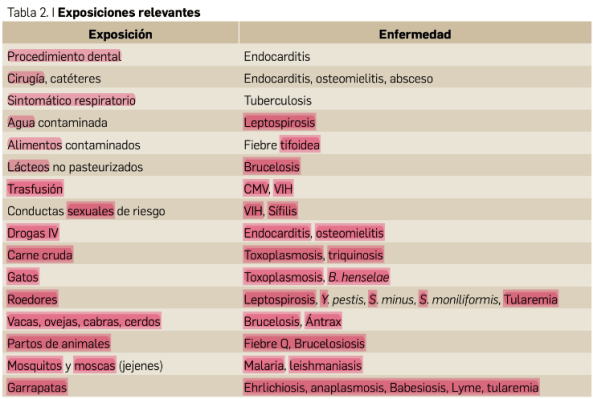 Enfoque diagnóstico
2) Verificación Fiebre & Patrón Febril 
NIH 347 pacientes —> 35% No significativa o facticia.
Patrón febril (terciana, cuartana).
No relación T - bacteremia.
Bennett, John E. Dolin, et al. (2019 ) Principles and Practice of Infectious Diseases
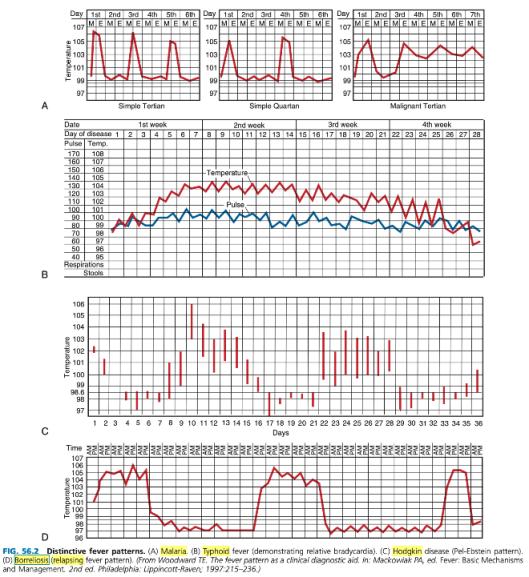 Bennett, John E. Dolin, et al. (2019 ) Principles and Practice of Infectious Diseases
Enfoque diagnóstico
3) Examen físico
Sutiles, examen físico repetido.
60% hallazgos —> Dx. 
1/2 —> Examen físico repetido.

Búsqueda exhaustiva g. Linfadenopatía.
Bennett, John E. Dolin, et al. (2019 ) Principles and Practice of Infectious Diseases
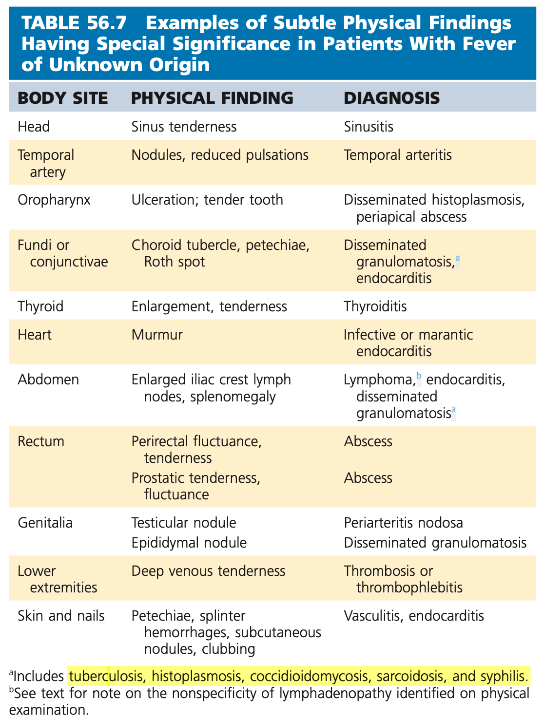 Bennett, John E. Dolin, et al. (2019 ) Principles and Practice of Infectious Diseases
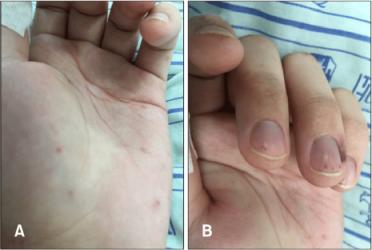 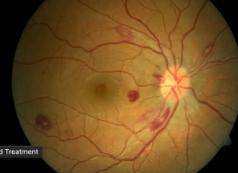 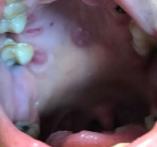 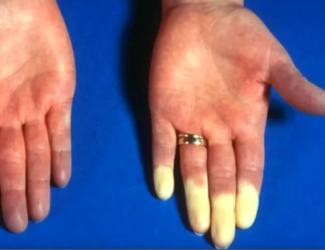 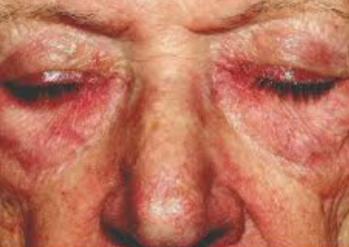 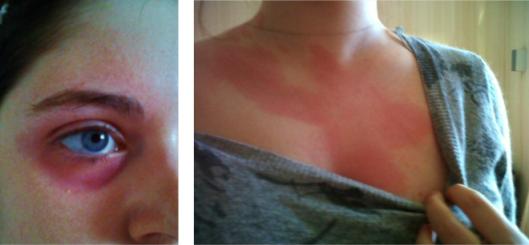 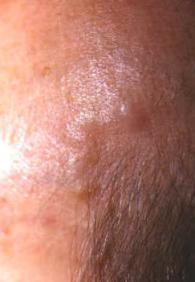 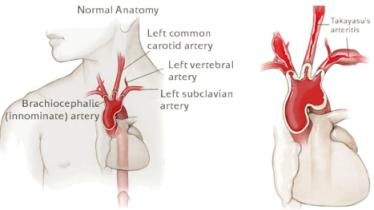 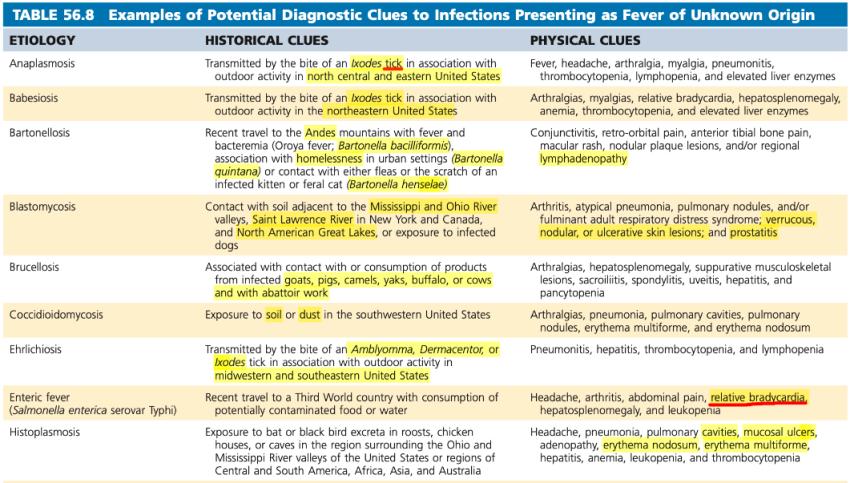 Bennett, John E. Dolin, et al. (2019 ) Principles and Practice of Infectious Diseases
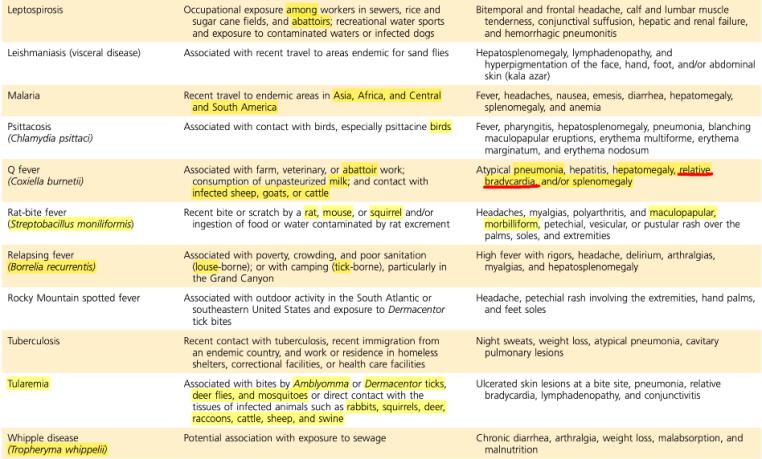 Bennett, John E. Dolin, et al. (2019 ) Principles and Practice of Infectious Diseases
Clasificar 1 de 4 grupos diagnósticos
Enfoque diagnóstico
3) Pruebas de laboratorio 
Enfoque escalonado - Pruebas básicas.
Enfoque según Potential Diagnostic Clues PDC.
No invasivo (1/4 casos) —> Invasivo.

4) Imágenes 
CT S 82% Chest, S 92% Abdominal CT.
PET/CT S 92% E 86% - MRI/DWI.
Bennett, John E. Dolin, et al. (2019 ) Principles and Practice of Infectious Diseases
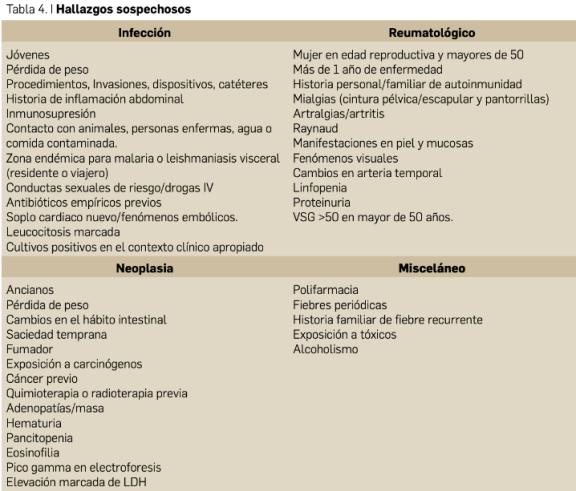 Neutropenia periódica
Rosai Dorfman
Kikuchi´s Disease
Facticia 
FMF / Hiper IgD
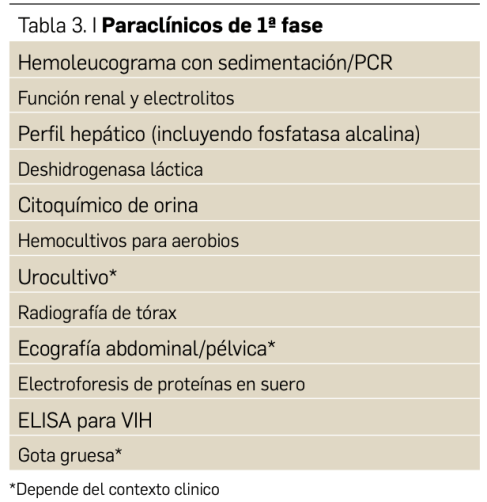 Enfoque diagnóstico
3.1) Patrón de compromiso de órgano
SLE —> Raro el compromiso hepático.
Esplenomegalia—> Endocarditis S, raro hepatomegalia.
Bennett, John E. Dolin, et al. (2019 ) Principles and Practice of Infectious Diseases
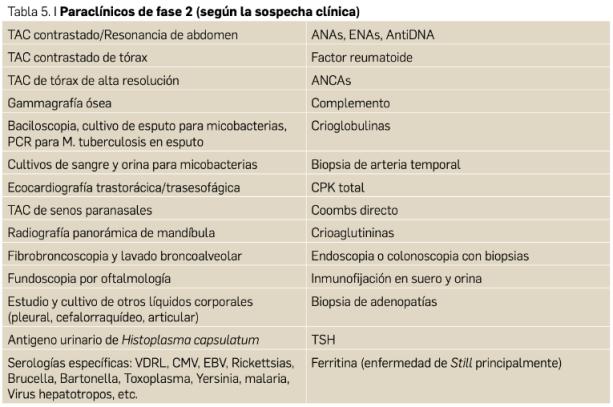 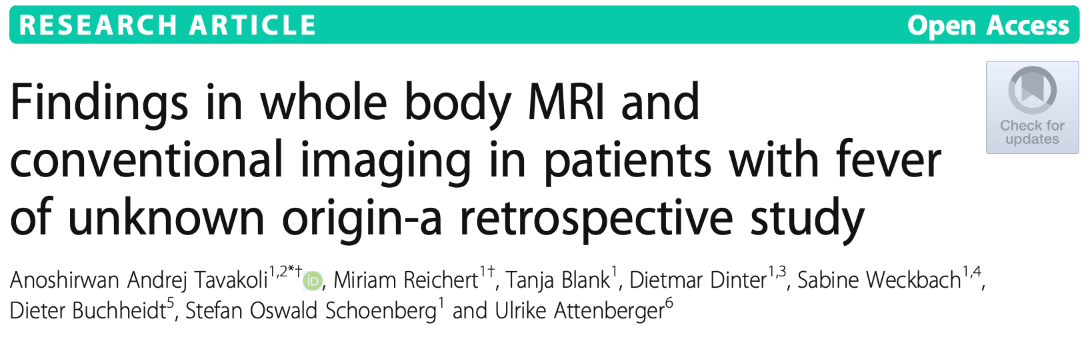 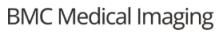 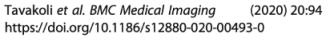 24 pacientes FOD
WB MRI (1.5 T, Siemens)
Pre-contrast T1 VIBE head, WB STIR & EPI-DWI coronal, Axial E-DWI
Axial T1 VIBE post contrast (Gadoterate)
Tavakoli, A. A., Reichert, et al (2020). BMC Medical Imaging, 20(1).
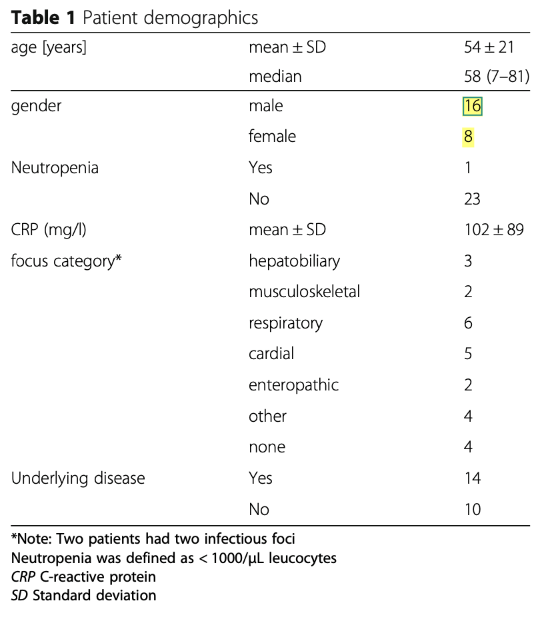 Tavakoli, A. A., Reichert, et al (2020). BMC Medical Imaging, 20(1).
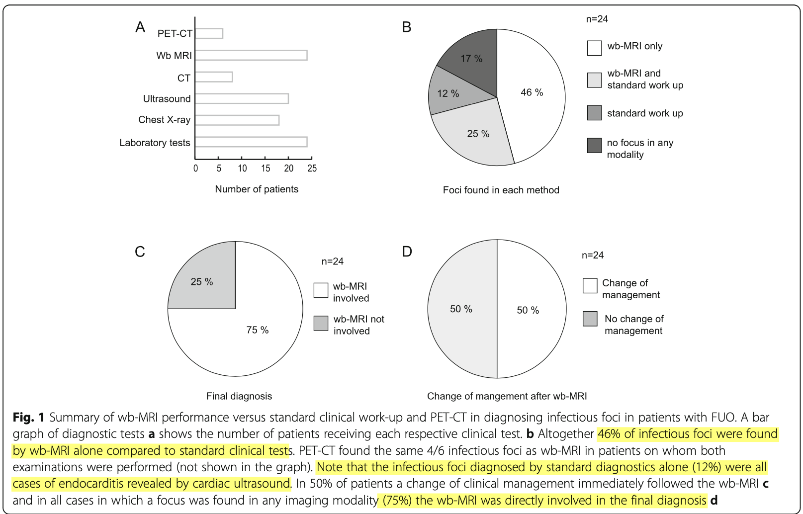 Tavakoli, A. A., Reichert, et al (2020). BMC Medical Imaging, 20(1).
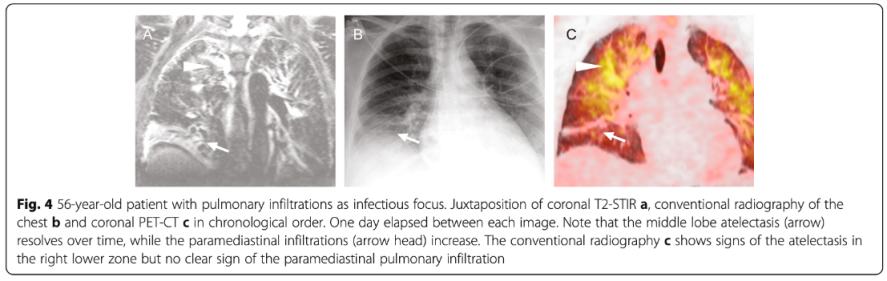 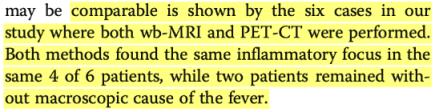 Tavakoli, A. A., Reichert, et al (2020). BMC Medical Imaging, 20(1).
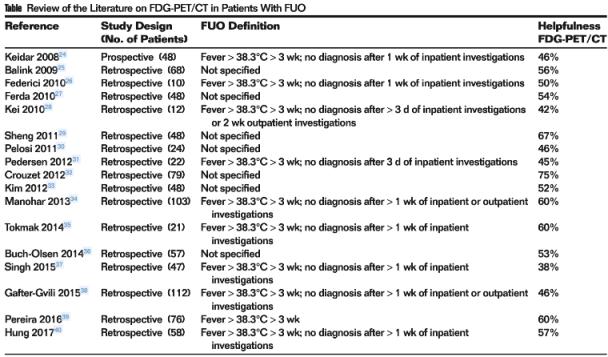 Kouijzer, I. J. E., Mulders-Manders, C. M., et al. (2018, March 1). Seminars in Nuclear Medicine, Vol. 48, pp. 100–107.
PET/CT - WB MRI
Conclusiones 

wb-MRI imagen adecuada para el diagnóstico de FOD con otras imágenes negativas, en vez de CT o PET-CT. Se requieren cohortes de mayor tamaño prospectivas. 
PET-CT técnica ayuda al diagnóstico en FOD con pocas claves dx.
Tavakoli, A. A., Reichert, et al (2020). BMC Medical Imaging, 20(1).
Kouijzer, I. J. E., Mulders-Manders, C. M., et al. (2018). Seminars in Nuclear Medicine, Vol. 48, pp. 100–107.
Procedimientos invasivos
Biopsia excisional u otras. 
<50% rendimiento diagnóstico.
Media 3 Bx —> Dx. 
Excepción —> Bx arteria temporal (>55a - VSG 50 a 100).

Otras: Pruebas Moleculares 
Fiebre mediterranea familiar.
Bennett, John E. Dolin, et al. (2019 ) Principles and Practice of Infectious Diseases
Bennett, John E. Dolin, et al. (2019 ) Principles and Practice of Infectious Diseases
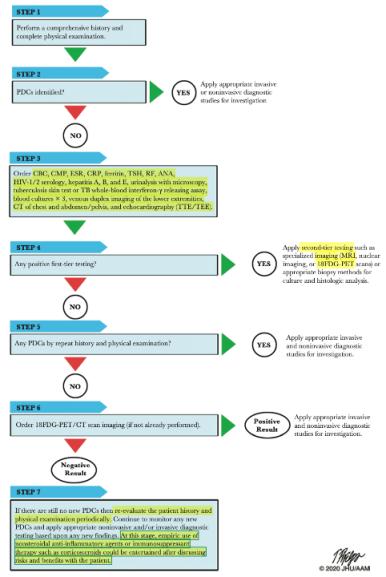 Wright, W. F., & Auwaerter, P. G. (2020). Open Forum Infectious Diseases, 7(5).